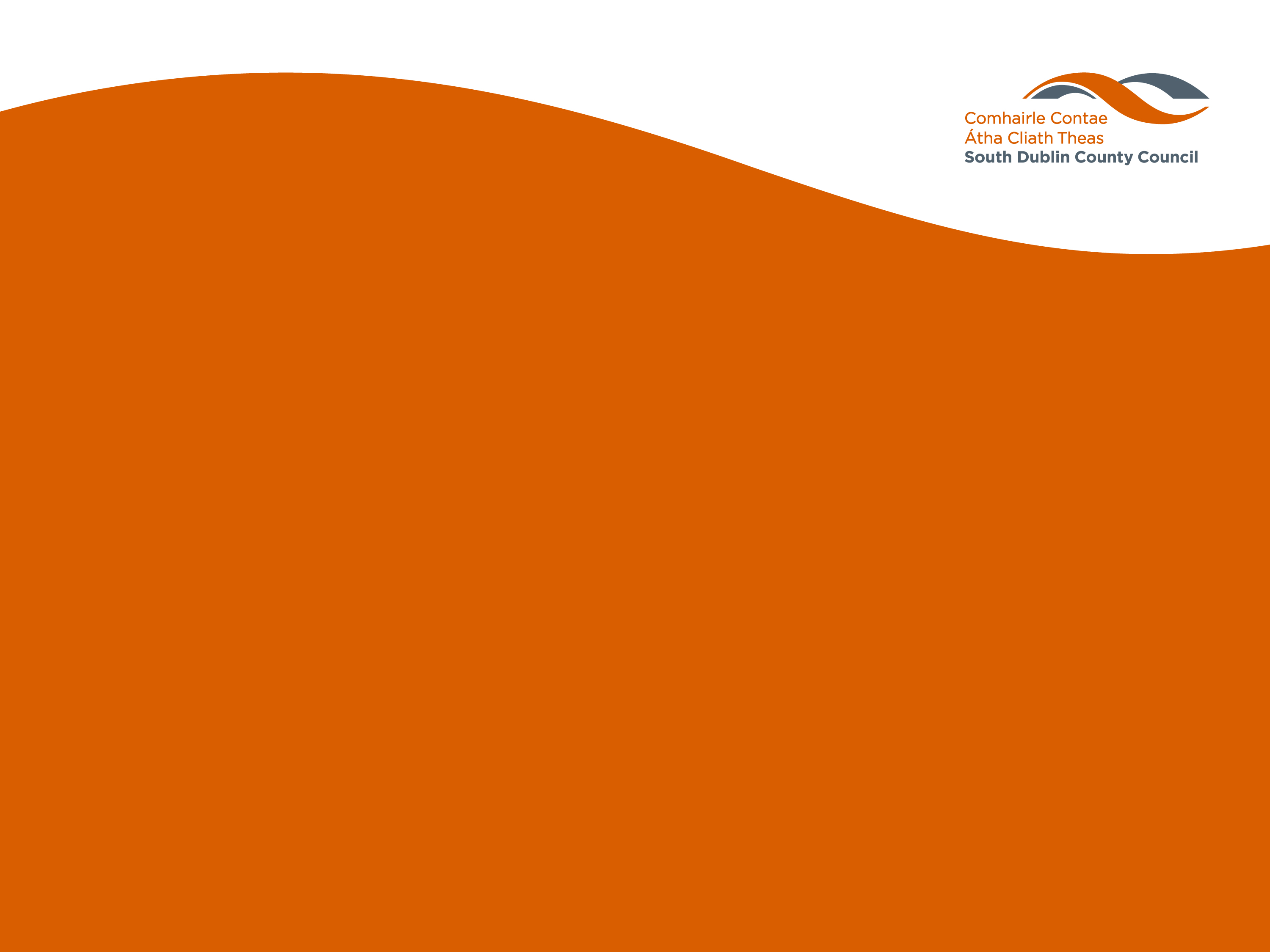 School Street Project
9th November 2020
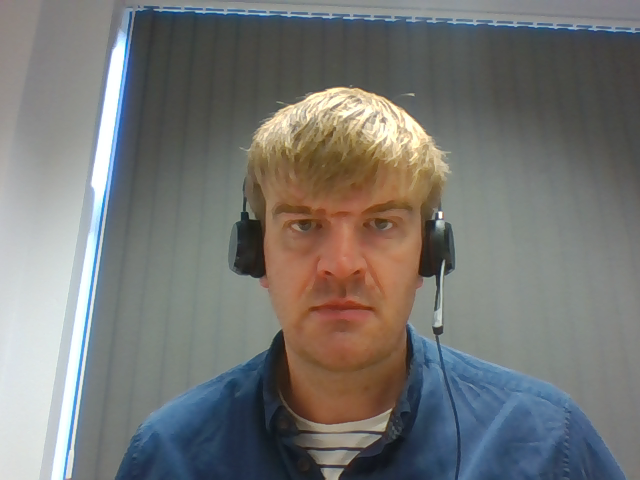 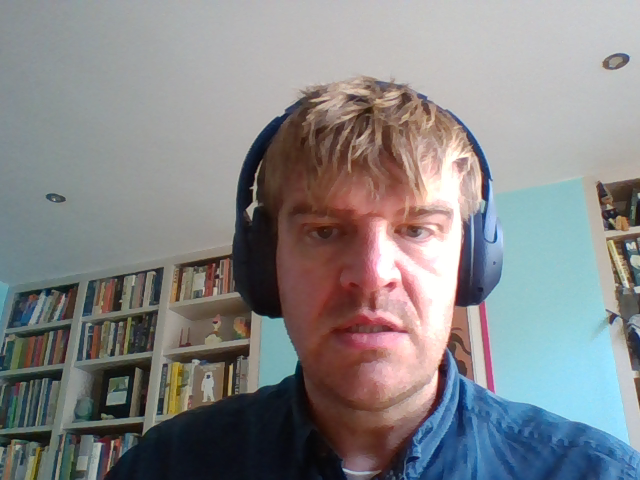 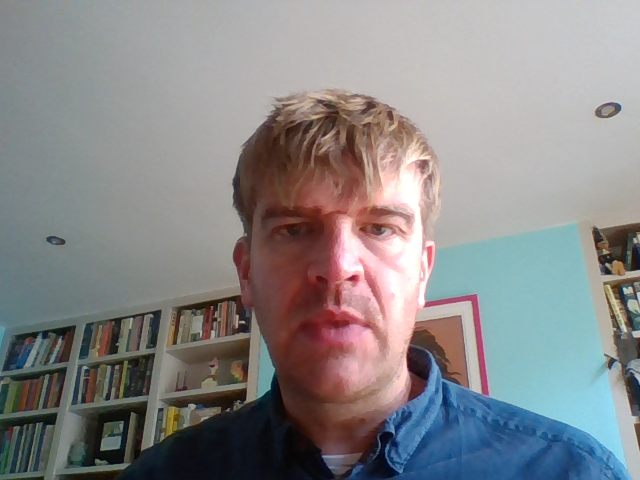 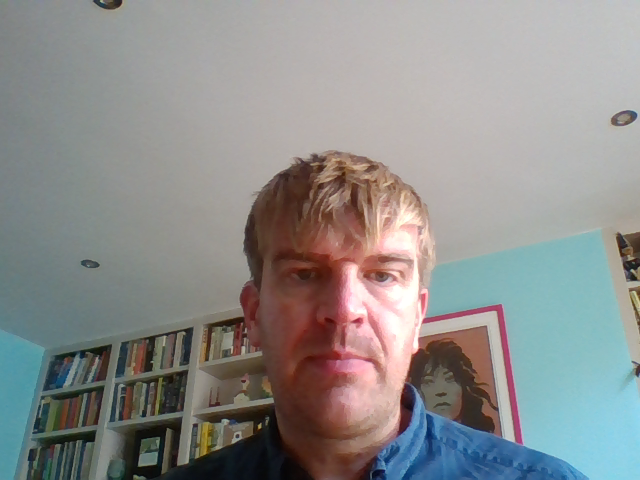 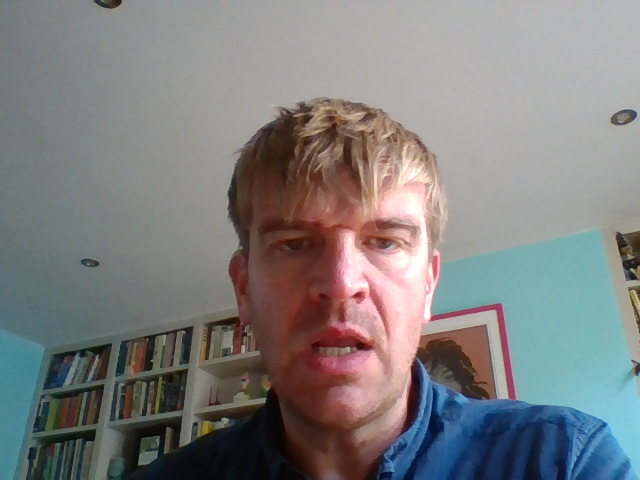 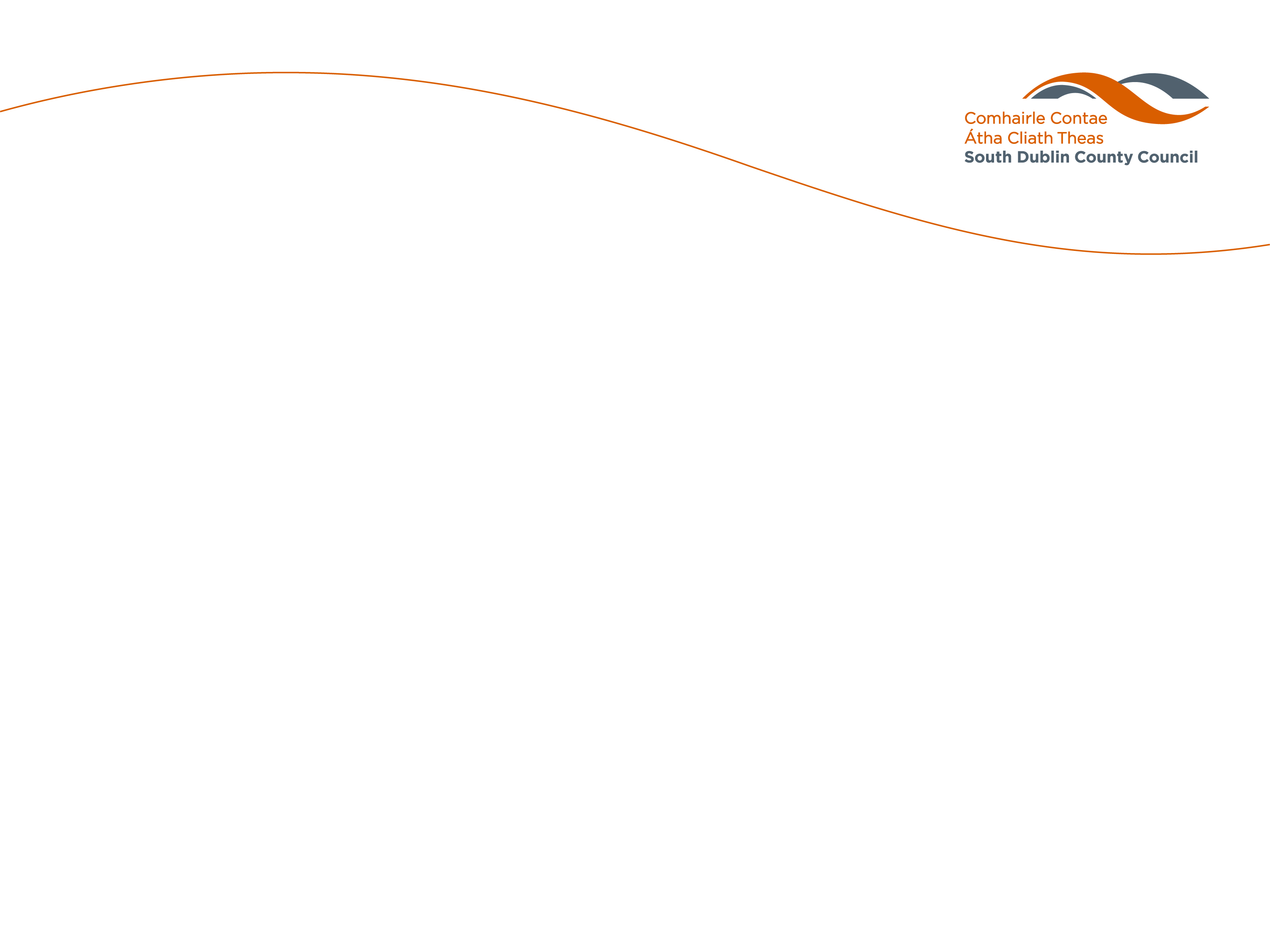 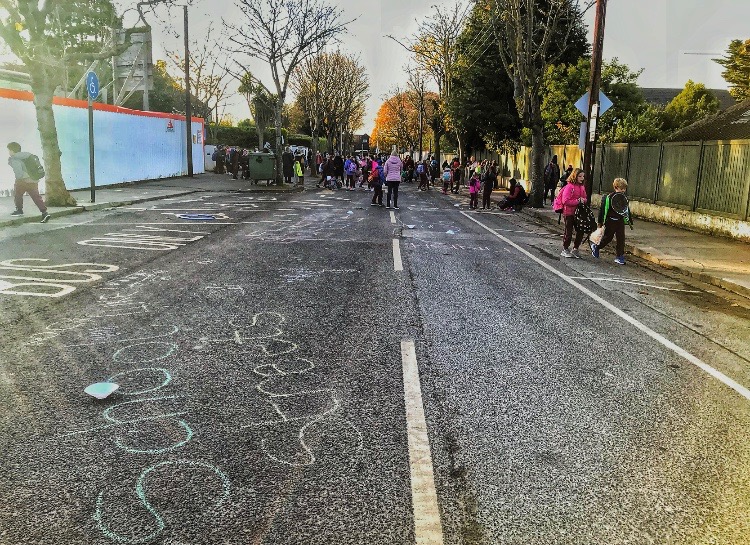 What is a school street? 
A road outside a school, or schools, with a temporary restriction on motorised traffic during school drop off and pick-up times. The restriction, generally, applies to school related traffic and through traffic.
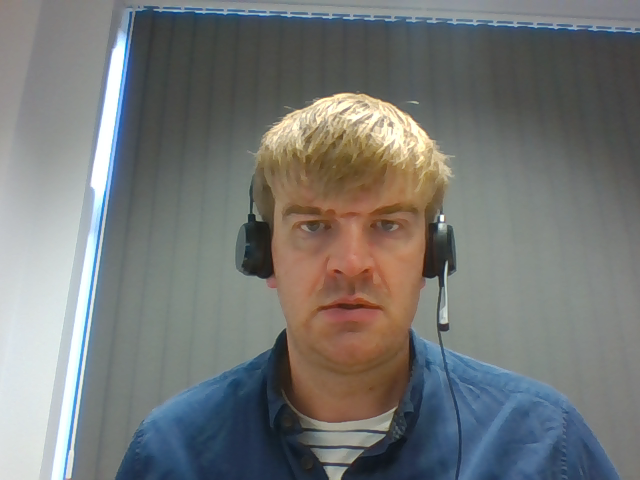 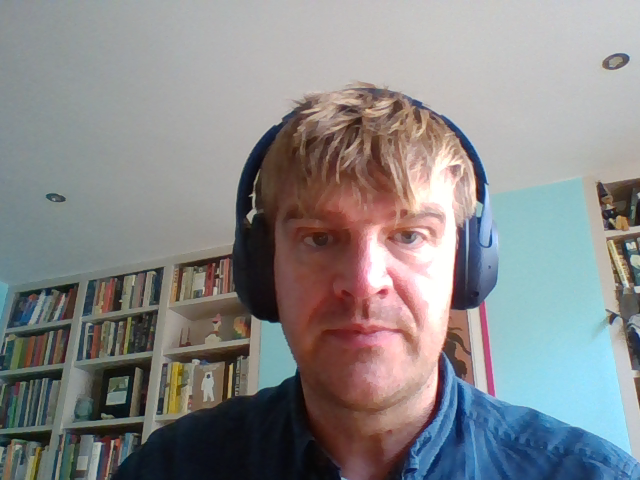 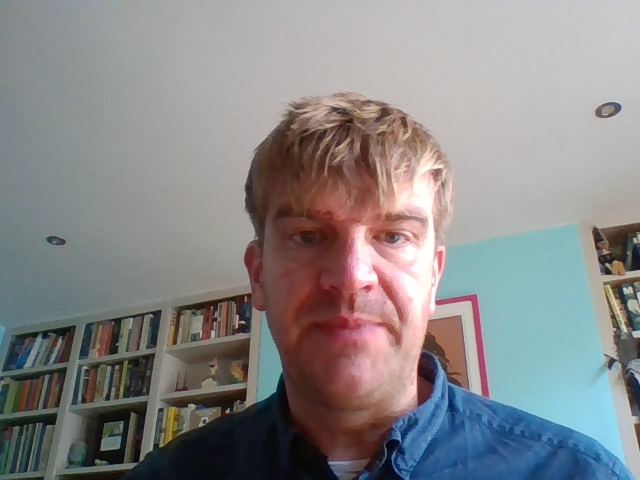 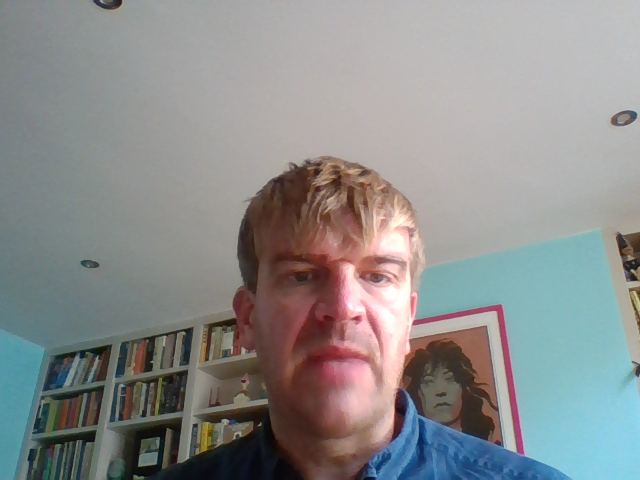 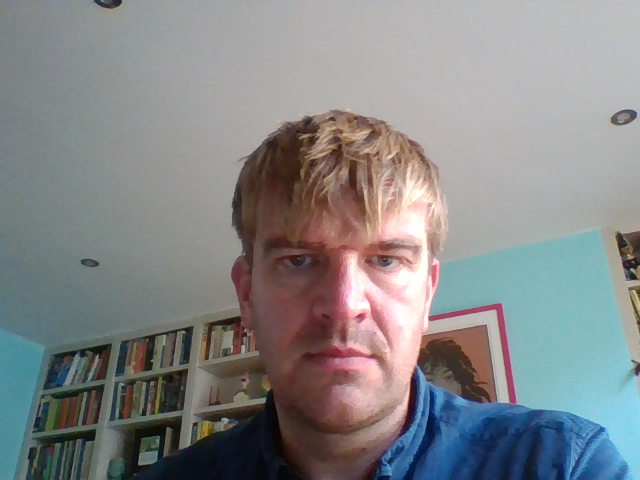 Grove Road, Malahide. Photo courtesy of Fingal County Council.
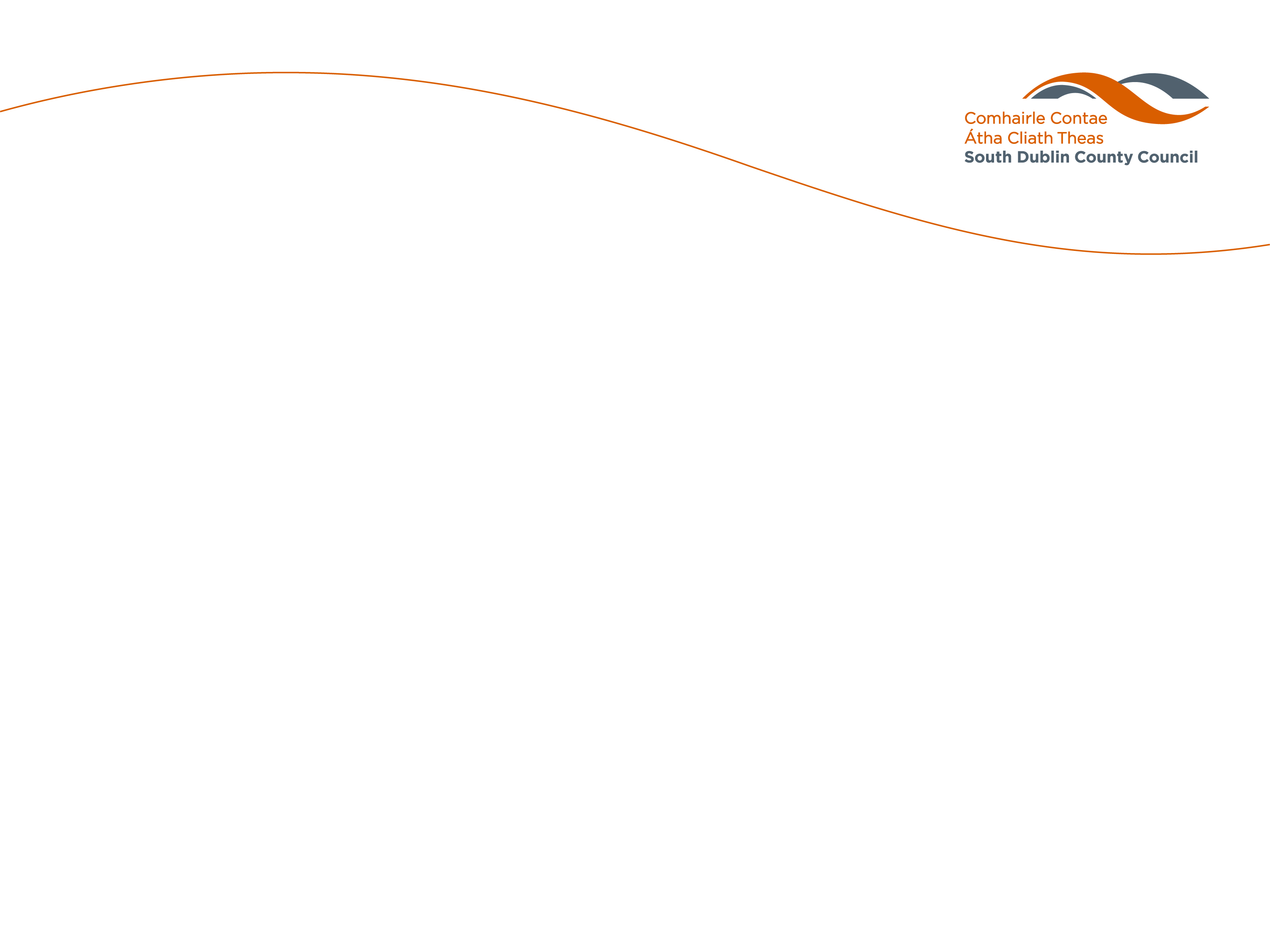 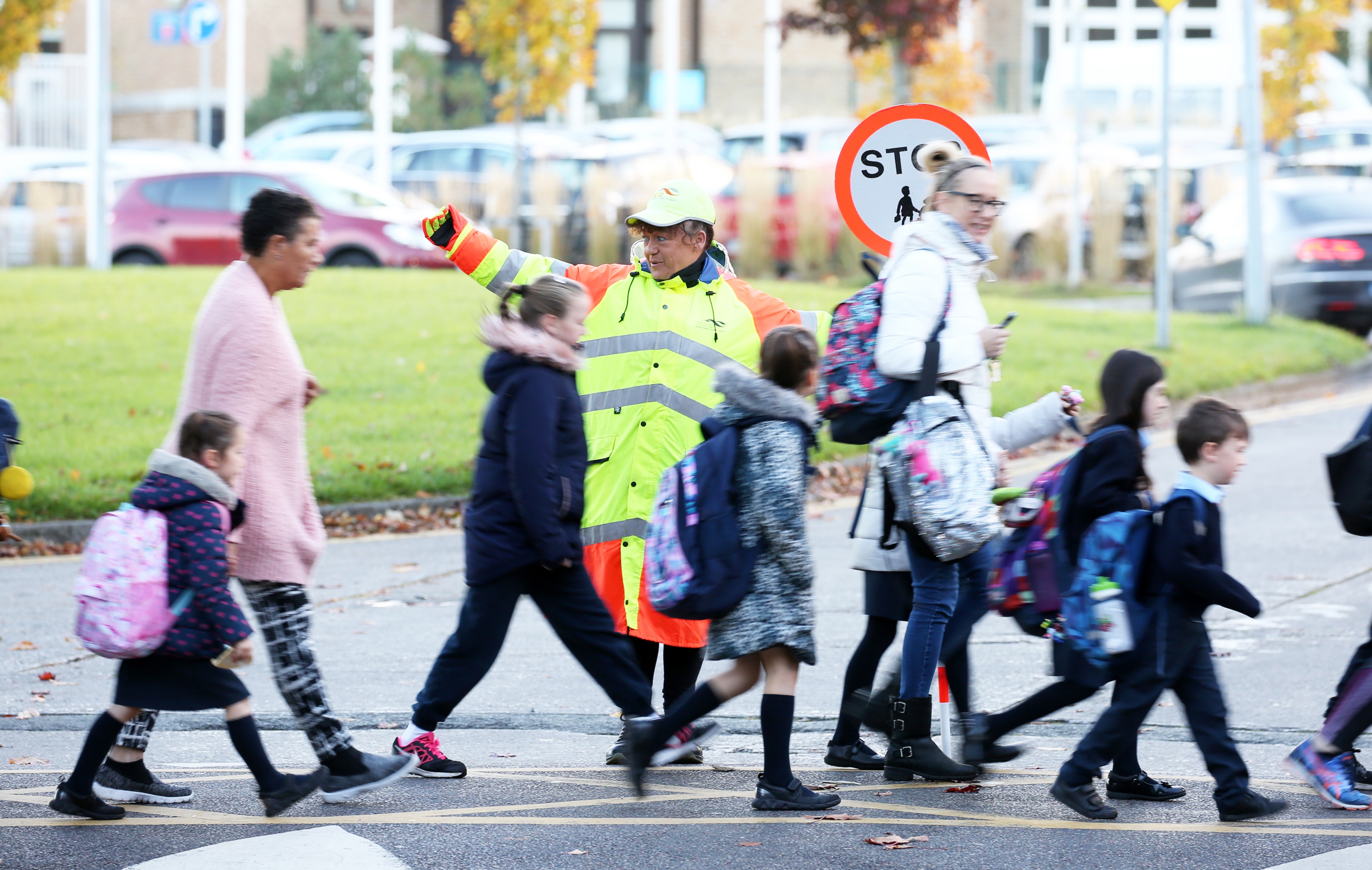 Our aim: 
	To restrict motorised traffic within an agreed street, or zone, outside the school gate to enhance a safer environment in which children can feel encouraged to cycle, walk or scoot to, and from, school.
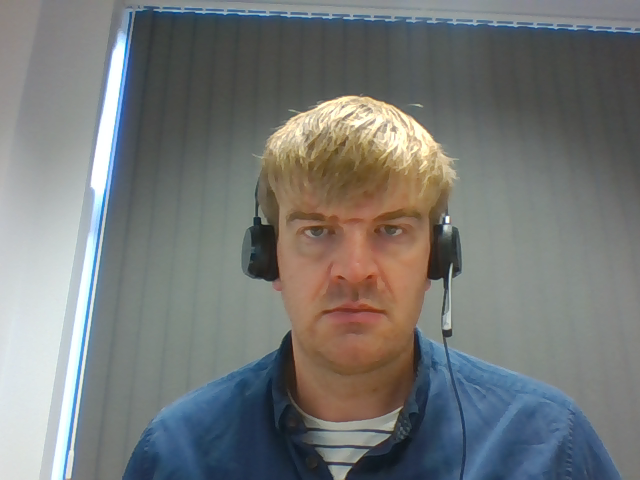 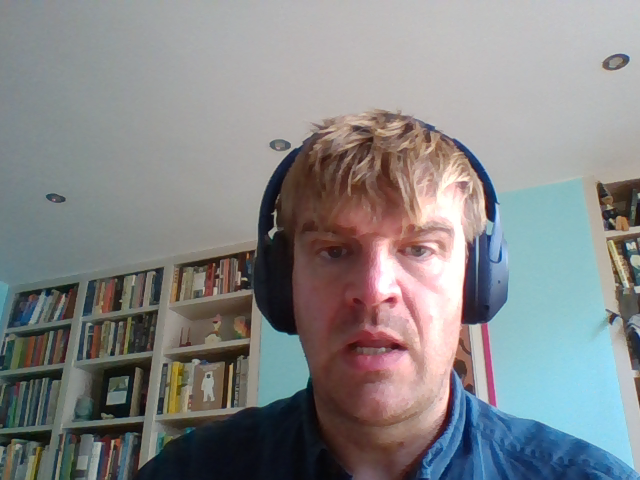 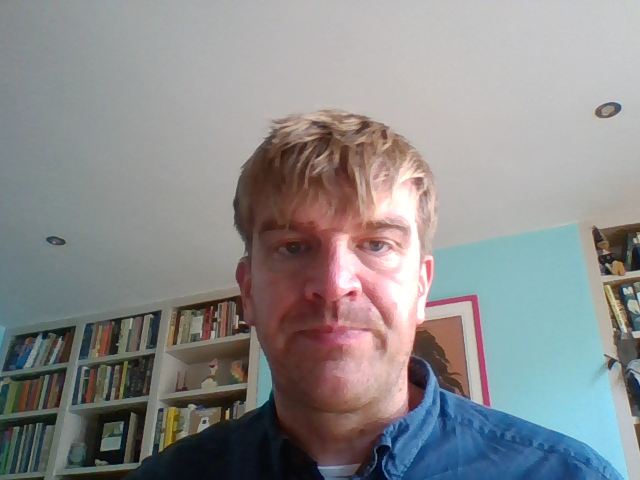 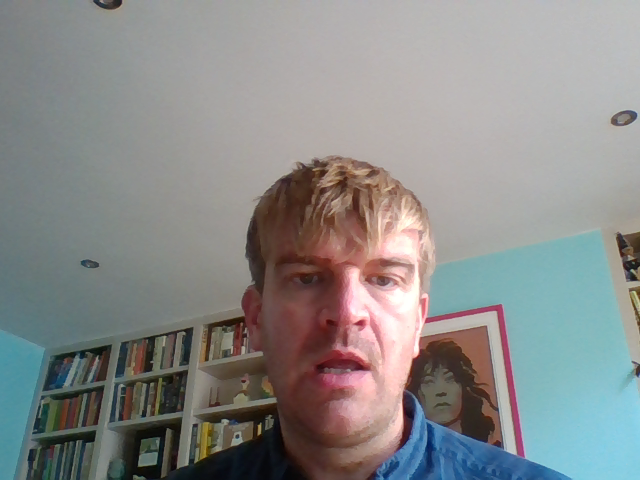 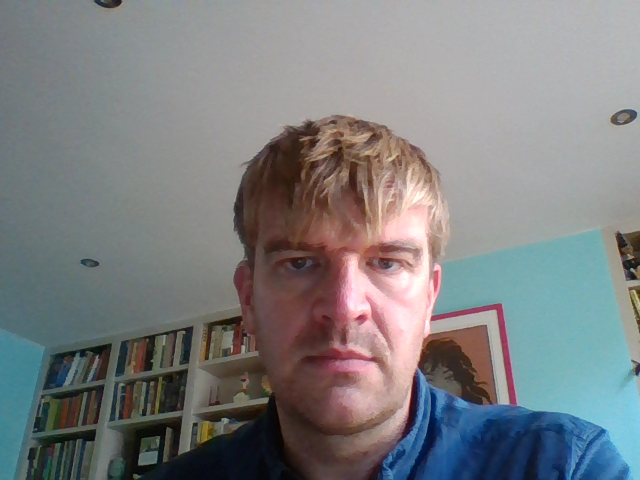 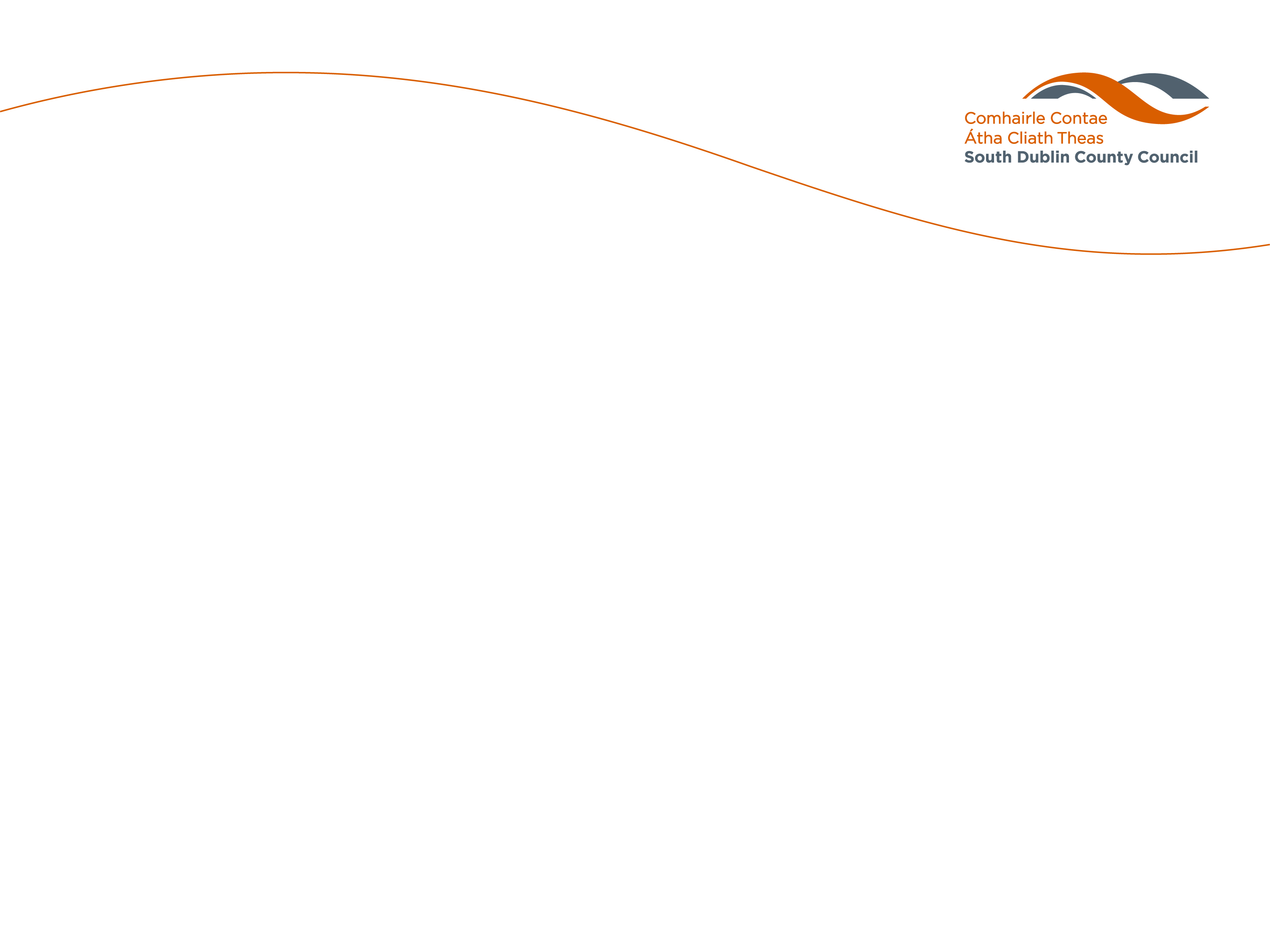 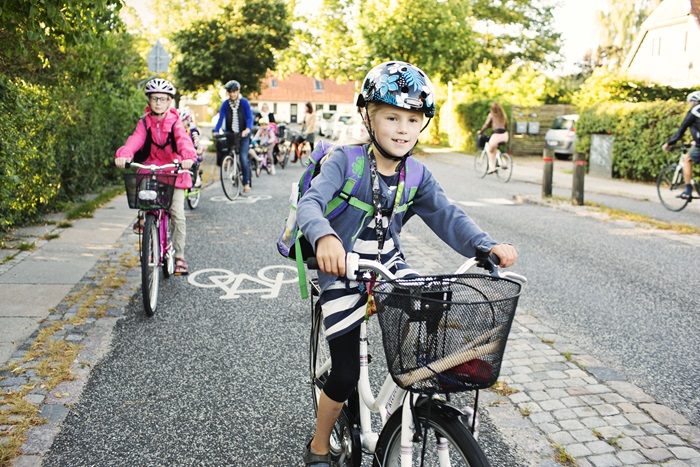 Objectives: 
Improve Road Safety
Improve the local environment
Promoting better health
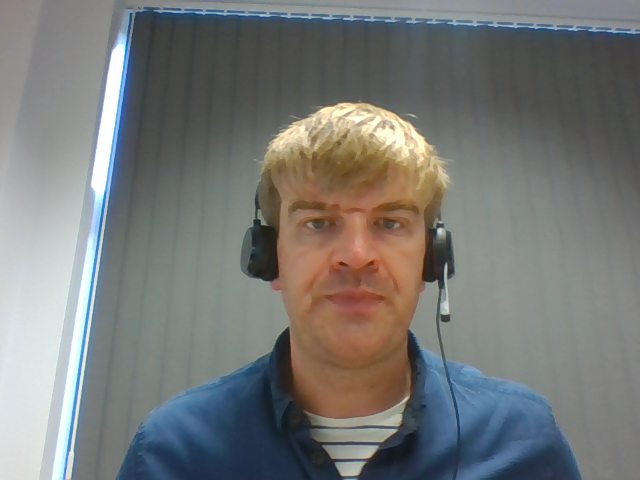 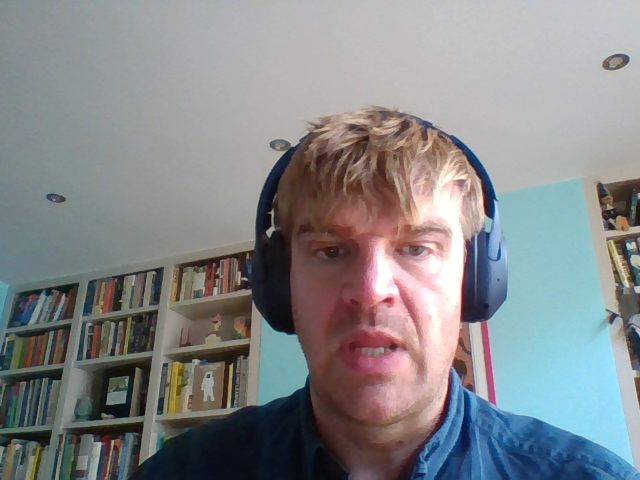 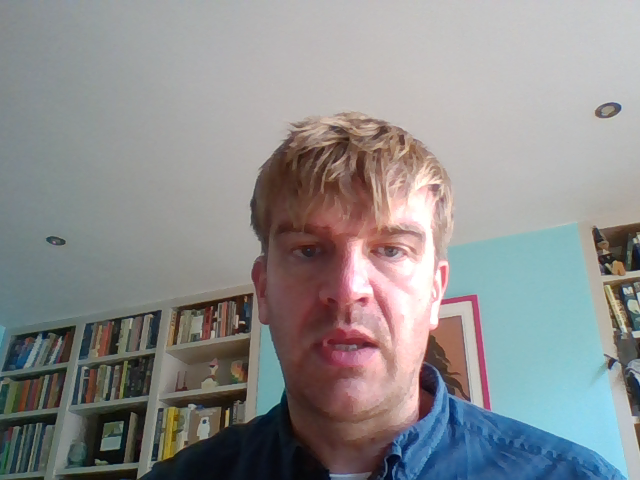 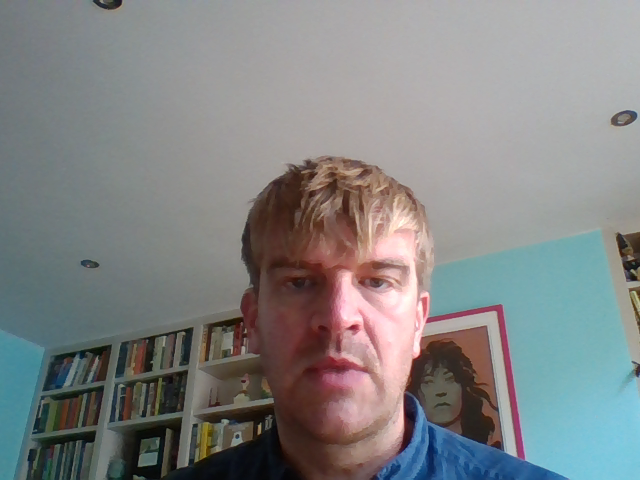 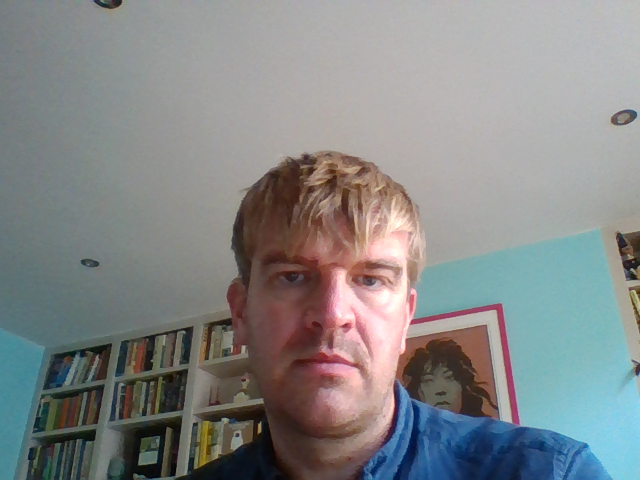 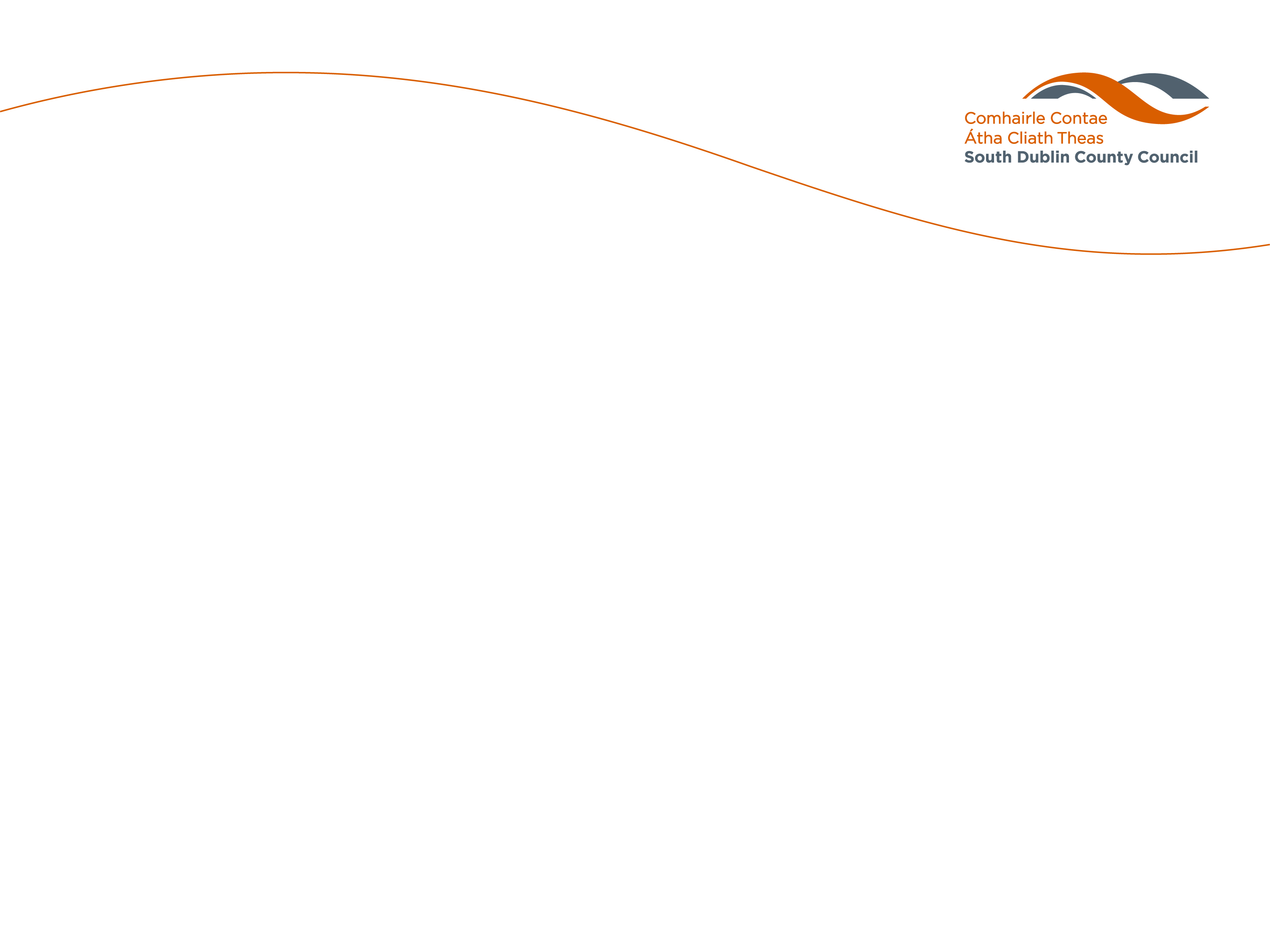 Selection criteria
Primary schools evaluated against following selection criteria: 
Presence of School Warden.   
Road category: regional, local, residential. 
Presence of public transport outside school.  
Existing behavioural change programme. 
Potential for improved connectivity between school and pupil catchment.  
Known traffic related issues outside school.
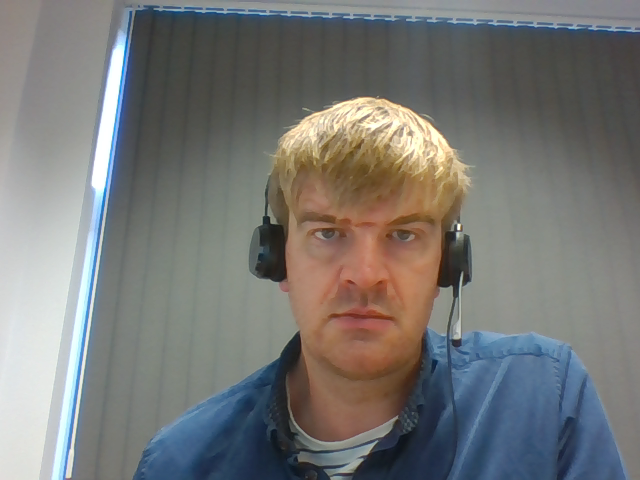 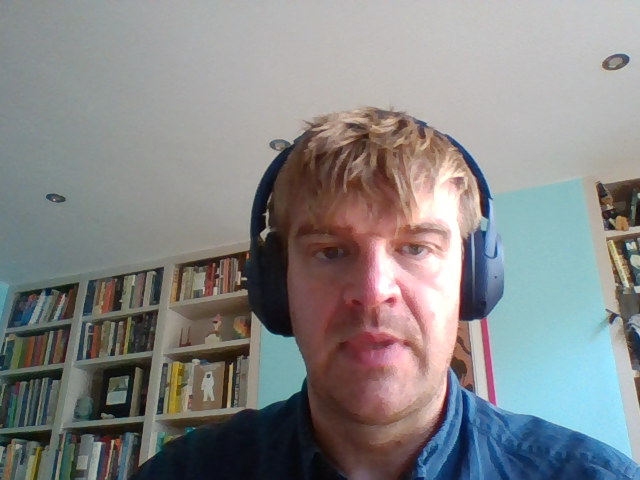 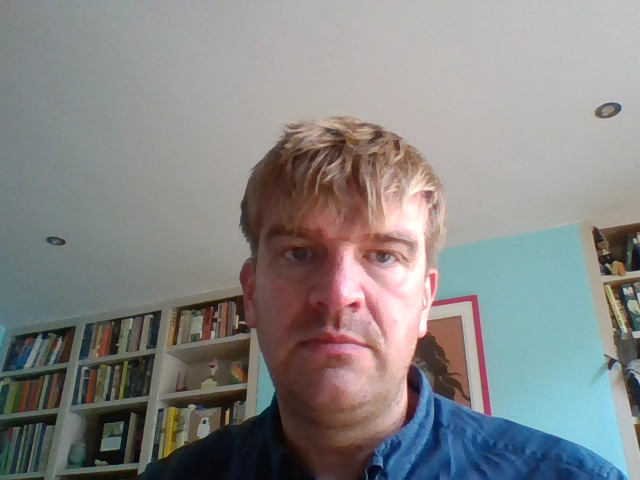 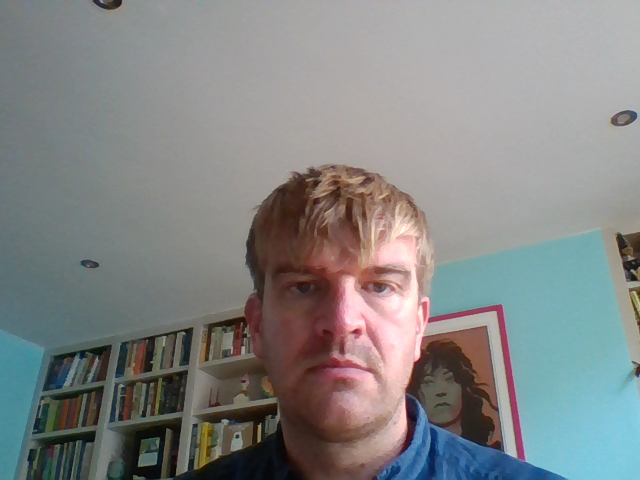 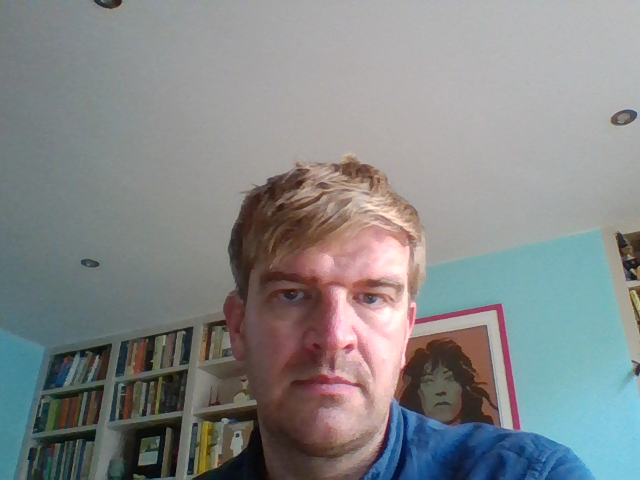 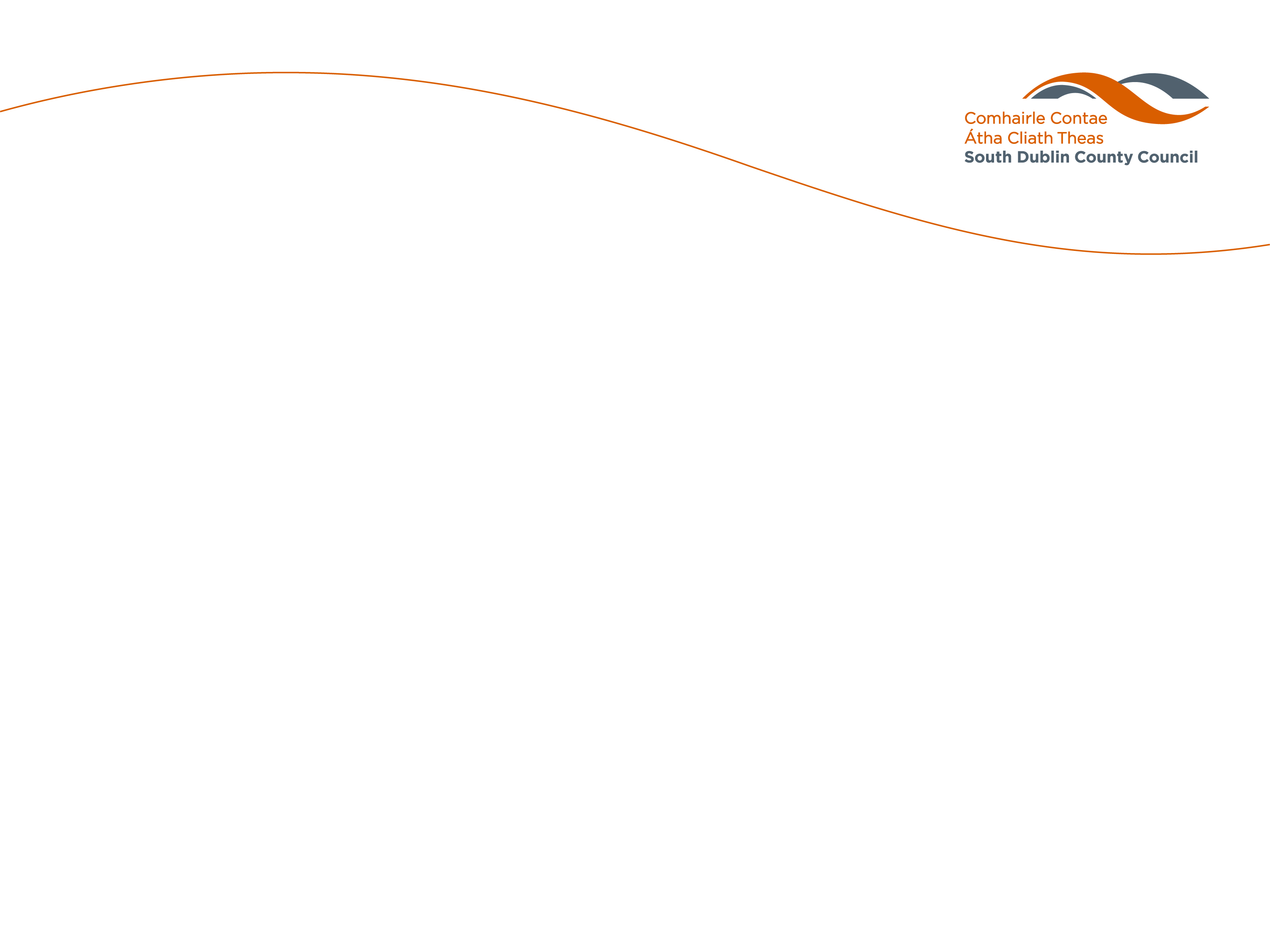 Schools
	As agreed at the October Area Committee Meetings
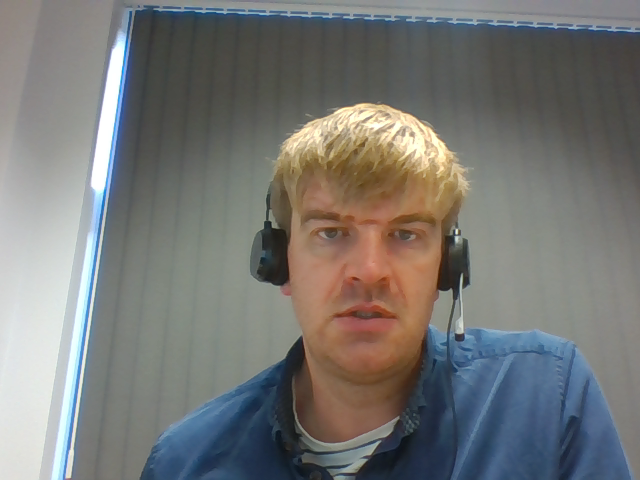 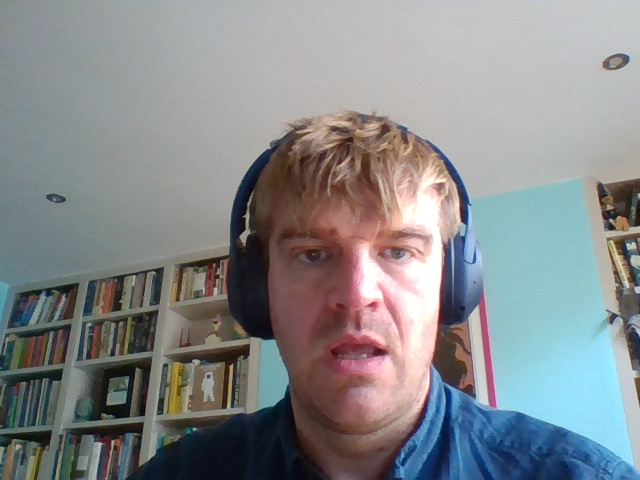 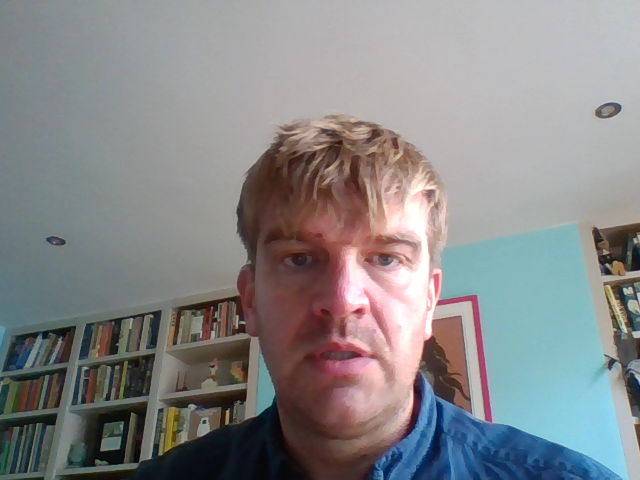 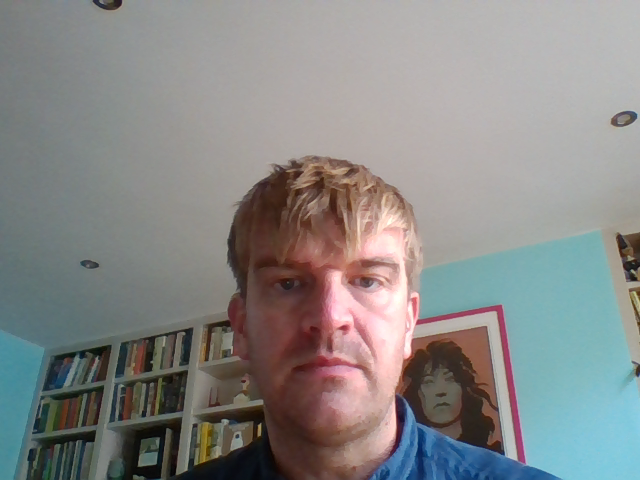 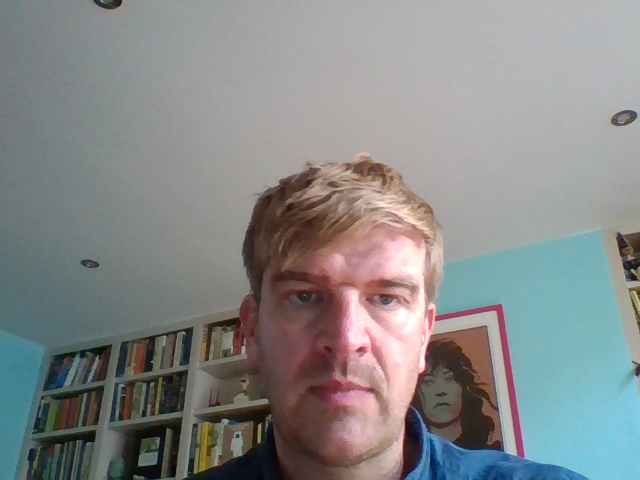 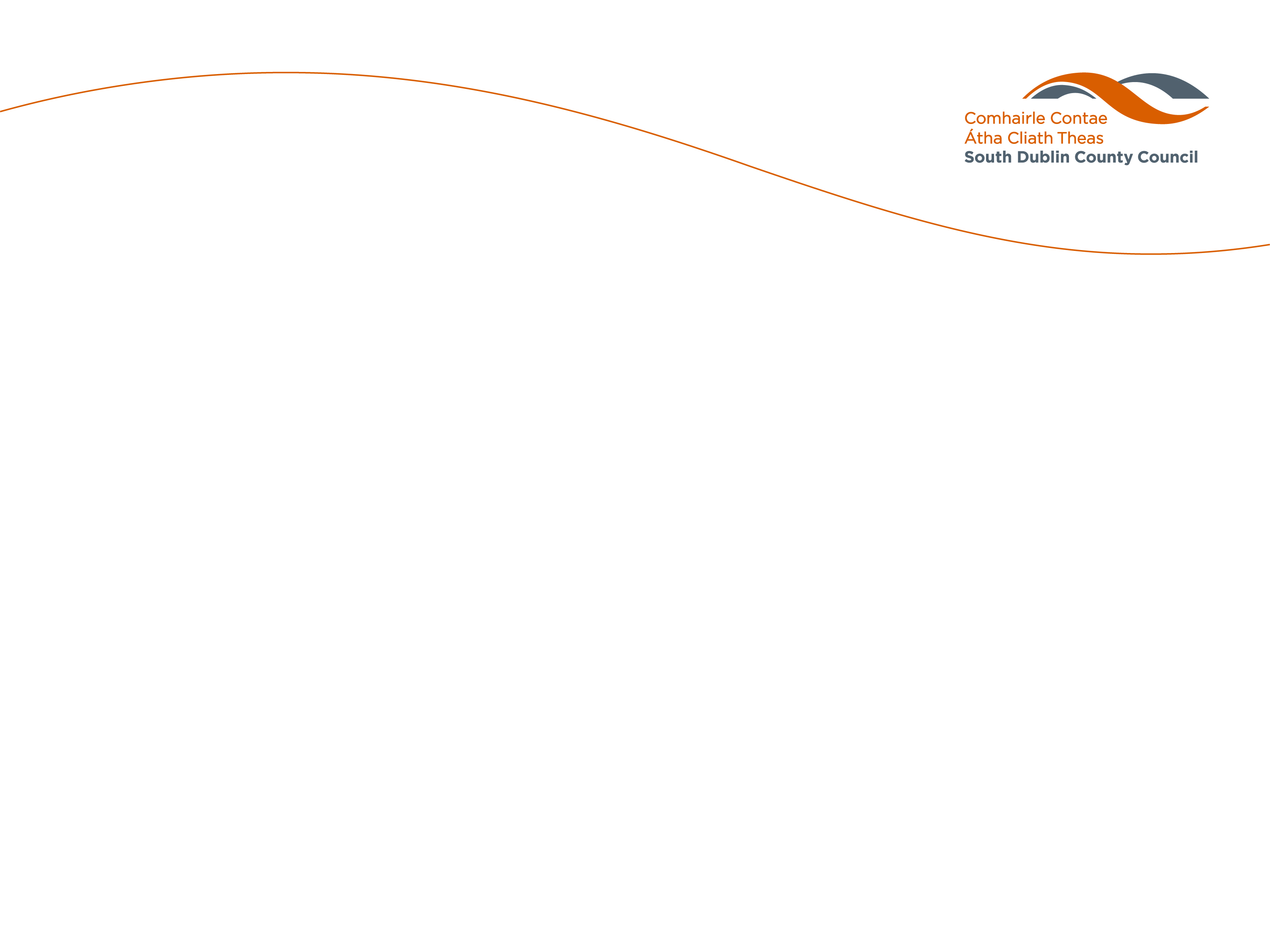 Next steps:
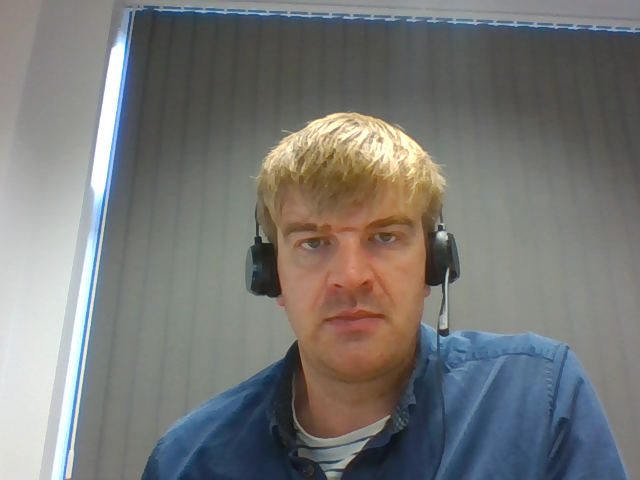 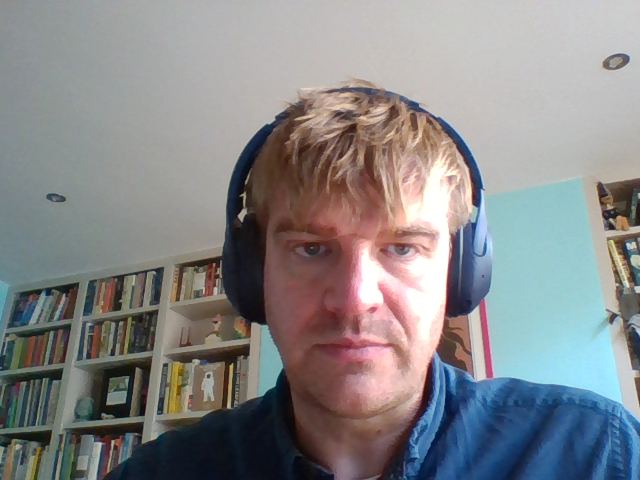 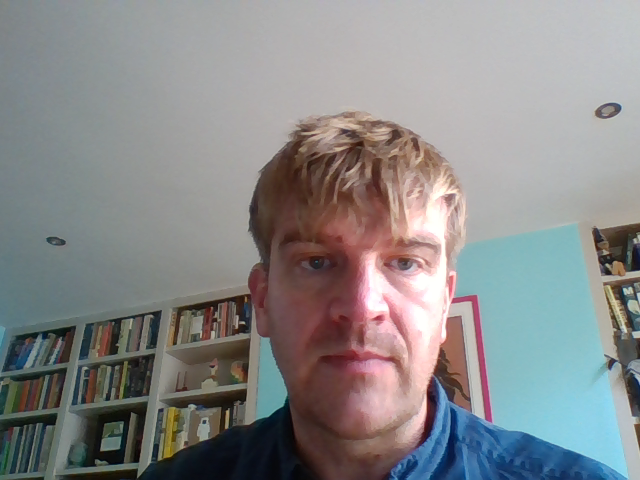 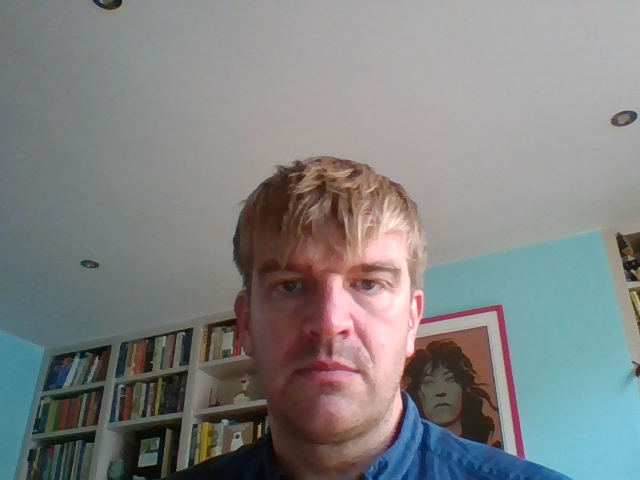 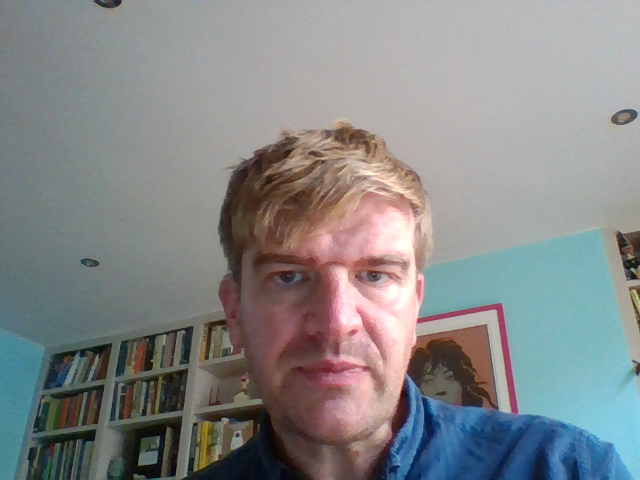